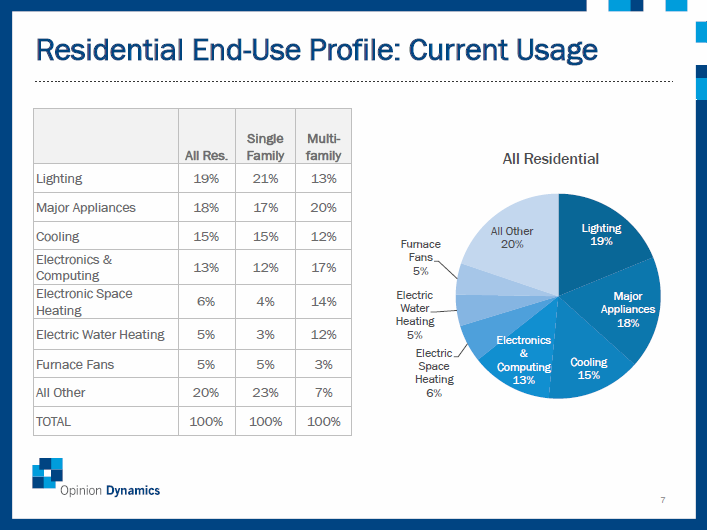 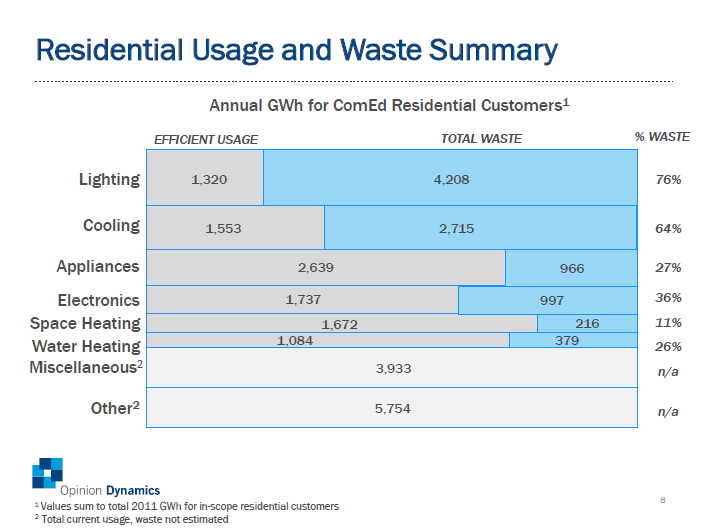 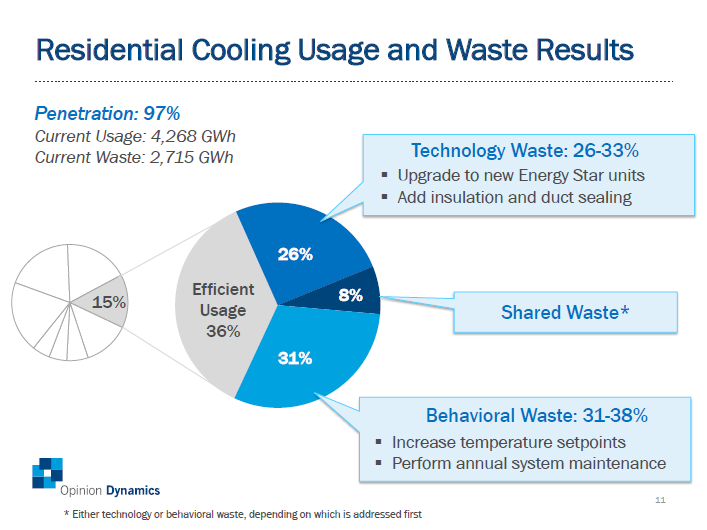 COLLABORATIVE EFFORT  2

WHAT IS A SMART THERMOSTAT? 
A communicating thermostat that can sense occupancy and set back temperature set points accordingly 
Example of Requirements: 
Wi-Fi enabled and controllable through a remote device. 
Connected to continuous 24 volt power supply source (through common wire or adapter). 
Incorporates occupancy based controls. 
Compatible with multi-stage heating and cooling units. 
Two year product warranty. 

Established and shared with thermostat manufacturers on 5/20/2015 
3
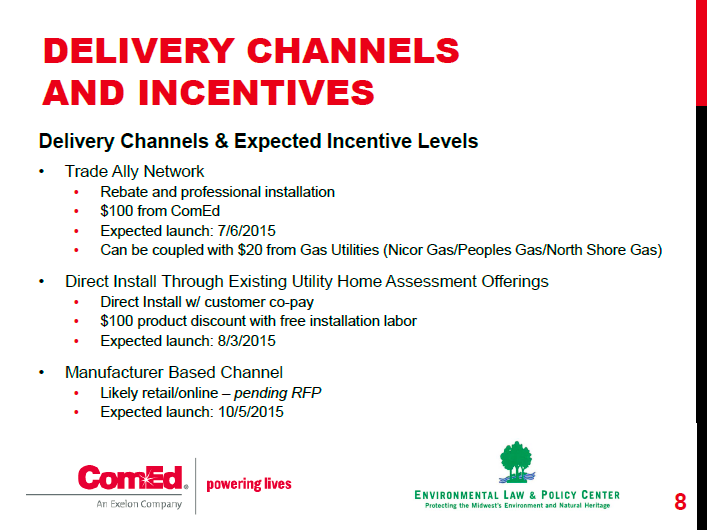 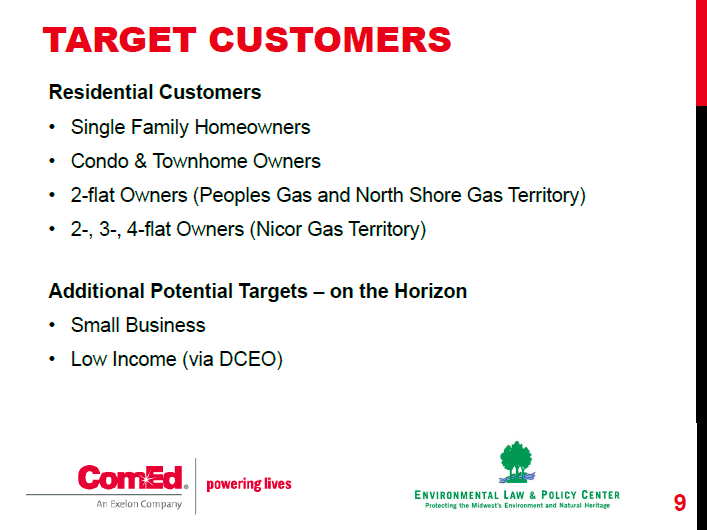 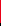 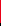 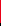 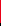 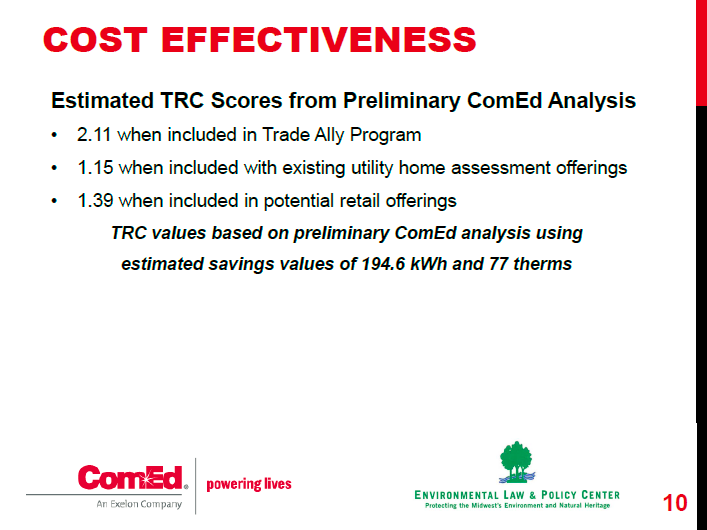 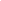 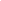 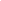 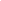 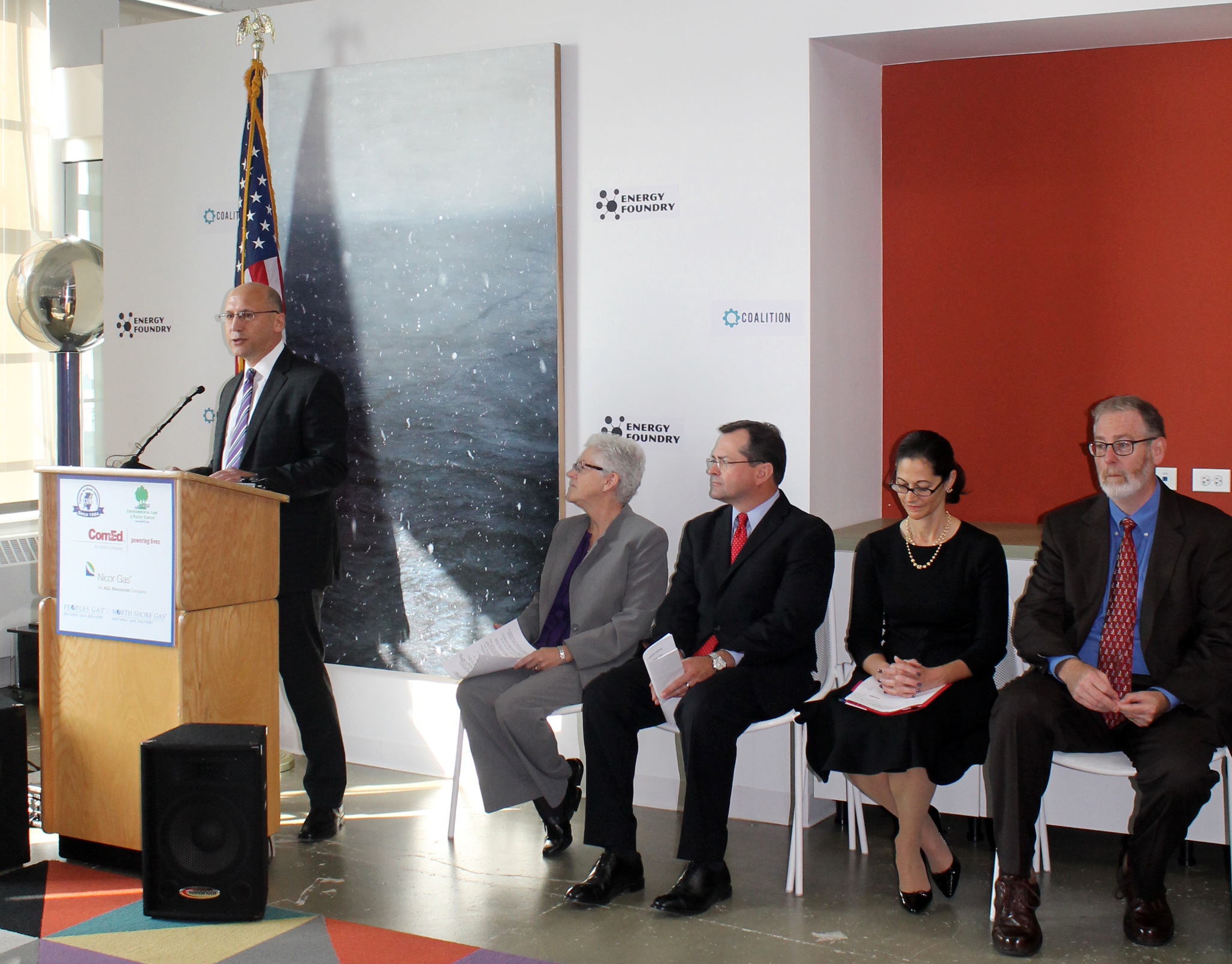 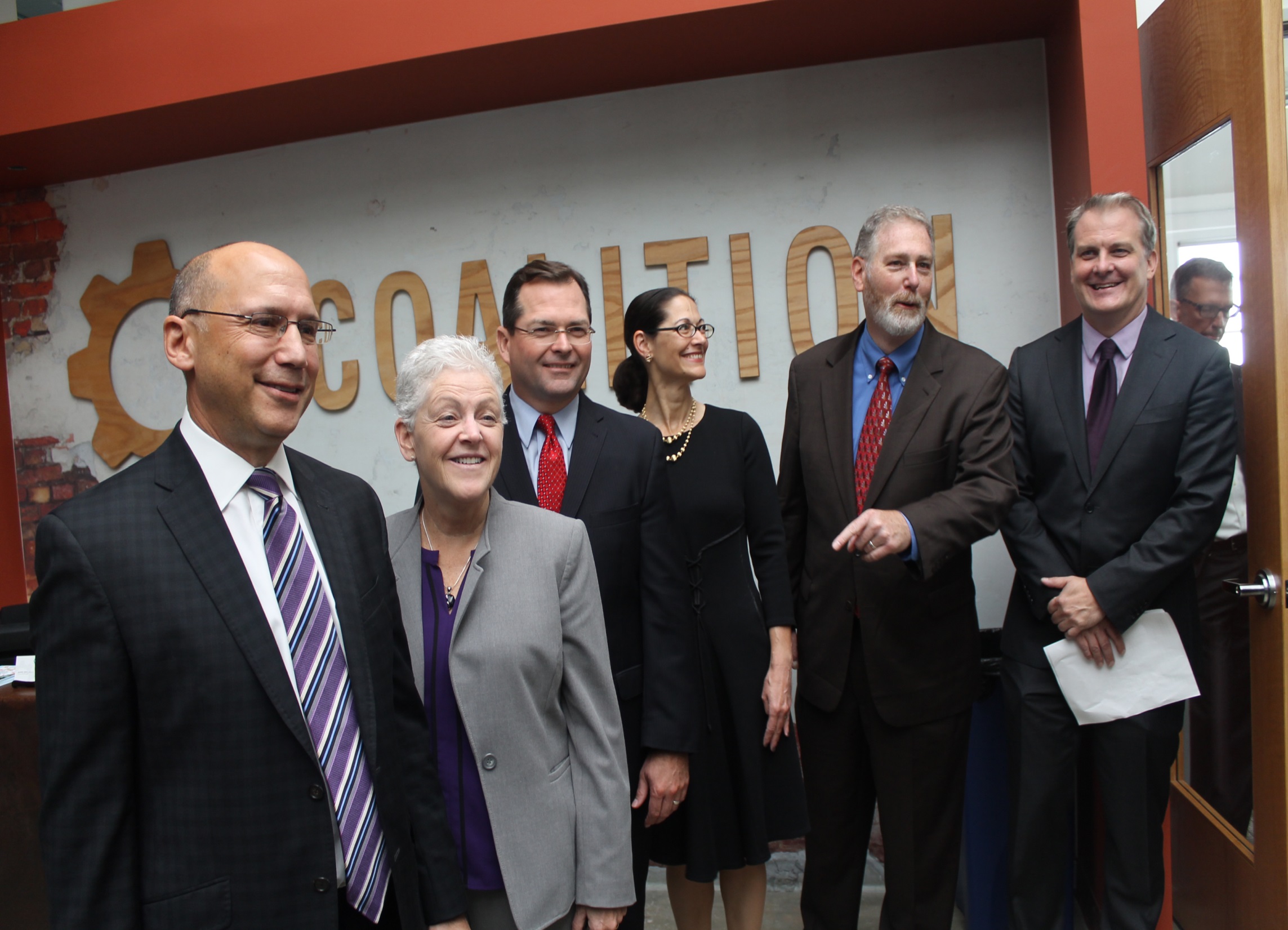